Intitulé de votre événement
Créez un prospectus original
Pour remplacer le texte d’un espace réservé (comme celui-ci), sélectionnez-le et entrez votre propre texte.
Si vous voulez ajouter ou supprimer du texte, utilisez le bouton Puces sous l’onglet Accueil.
Pour remplacer une photo, commencez par supprimer la photo existante, puis utilisez Insertion > Image pour ajouter votre propre image.
Ajoutez la légende de votre photo ici.
Date de l’événement Heure de l’événement
Adresse de l’événement, code postal, ville
Nom de la société
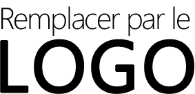 Adresse, code postal, ville
Téléphone | Adresse de messagerie | Adresse web
[Speaker Notes: Pour modifier ce prospectus, remplacez l’exemple de contenu par le vôtre. Si vous préférez commencer de zéro, appuyez sur le bouton Nouvelle diapositive sous l’onglet Accueil pour insérer une nouvelle page. Entrez votre texte dans les espaces réservés vides.]